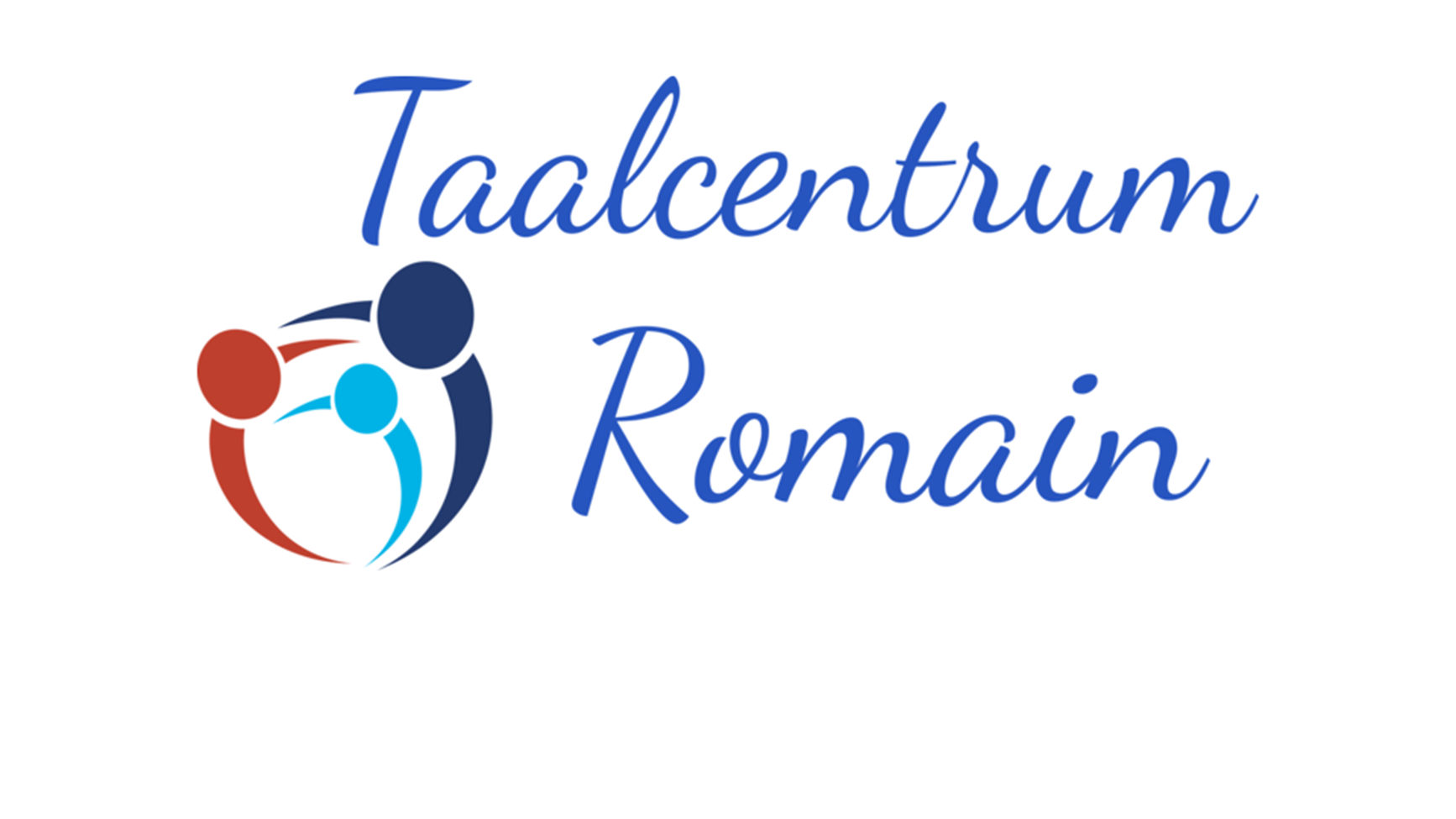 ¿Qué vamos a aprender hoy?        Wat gaan we vandaag leren?
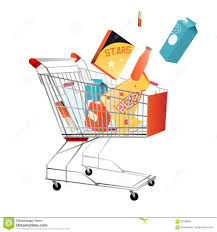 En el Supermercado
In het supermarket
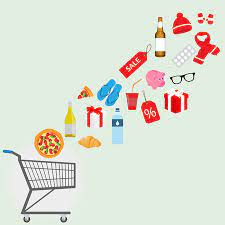 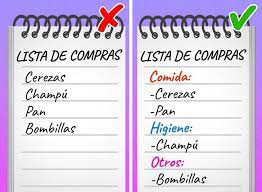 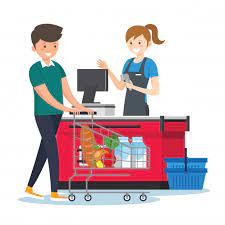 El carrito de la compra
het winkelwagentje
Boodschappenlijst
El cliente y la cajera
de klant en de kassier
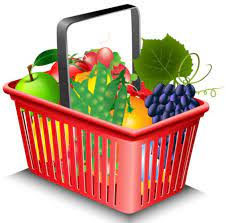 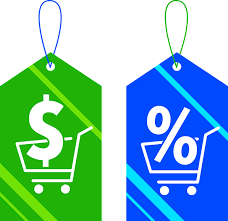 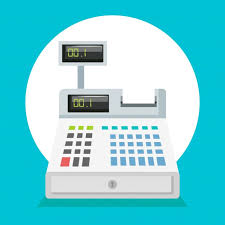 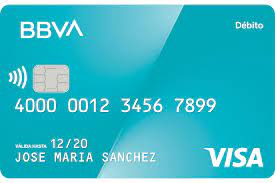 La caja
de kassa
Tarjeta de débito/Pinpas
La canasta/ de mand
El precio / de prijs
Vocabulario del Supermercadode woordenschat van de supermarkt
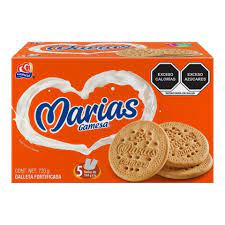 La lista de compras          het boodschappenlijst
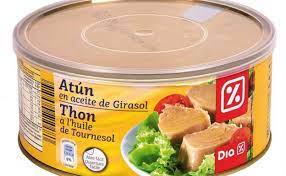 Media docena de huevos / half dozijn eieren
Una botella de agua/een fles water
Un paquete de café/ een pak koffie
Una lata de atún/een blikje tonijn
Un litro de leche/een liter melk
Una bolsa de manzanas/ een zak appels
Un kilo de patatas/ een kilo aardappelen 
Una caja de galletas/ een doos koekjes
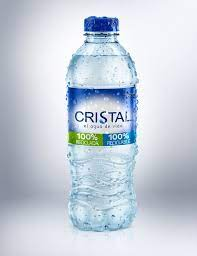 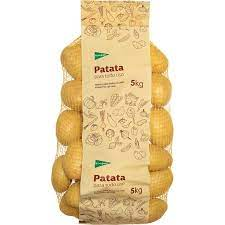 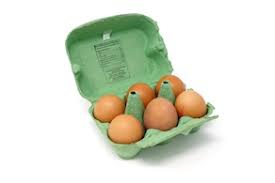 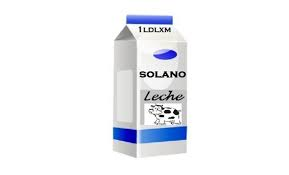 Las secciones en el SupermercadoDe secties
Las frutas
La manzana/ de appel                                - El wiki/ wiki                                        
La ciruela/de pruim                                    - La cereza/ de kers
 La naranja/de sinaasappel                       - El durazno/de perzik                                                     
Los arándanos/ de bosbessen                   - La frambuesa/de framboos
El plátano/de banaan                                  - La sandía/ de watermeloen.
La pera/de peer                                            - El melón/ de meloen.
La piña/de ananas                                       - El limón/ de citroen.
La fresa/de aardbei                                     - El mango/ de mango.                 
Las uvas/ de druiven
La atermeloen
- Los
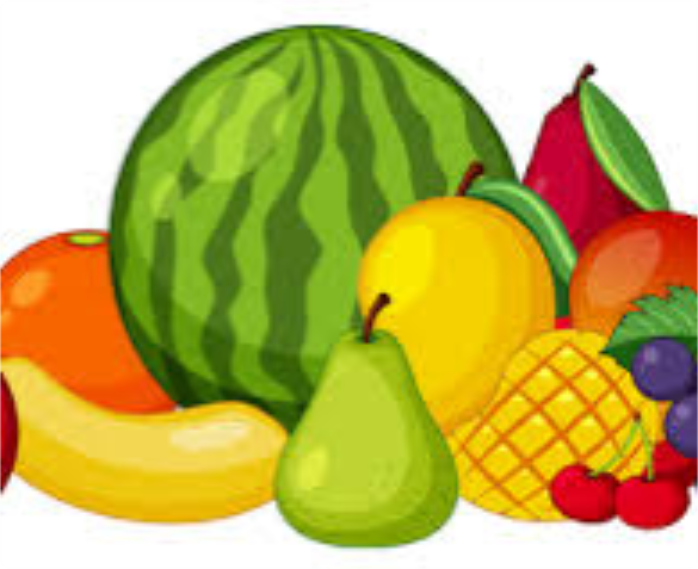 Las Verduras
El apio/ Selderij                                         - La coliflor/bloemkool
El brócoli/ de broccoli                              - Las espinacas/ de spinazie
La patata/ de aardappel                          - El guizante/ de erwt
El tomate/ de tomaat                              - El maíz/ de maïs. 
El pimiento/de paprika                           - Col de Bruselas/de spruitje
El aguacate/de avocado                          - La alcachofa/ de artisjok 
El pepino/de komkommer                     - El espárrago/de asperges 
El ajo/ de konoflook                                 - Las judias/ de bonen
La cebolla/de ui                                        - El repollo/ de kool
La calabaza/ de pompuem                      - La berenjena/de aubergine.
La zanahoría / de wortel                          - El puerro/ de prei
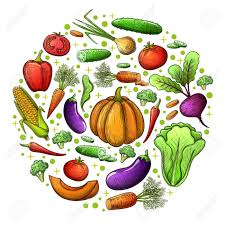 Las Bebidas
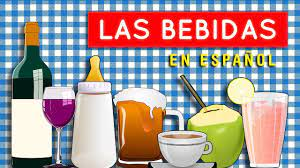 El Café / de koffie
El café con leche/ koffie met melk.
El té/ de thee
La leche/ de melk
El chocolte caliente/
La infución/ de infusie
El agua/ het weter
El zumo / de zap
El batido/ shake
El vino blaco/ witte wijn
El refresco/ frisdrank
La limonada/ limonade
La cerveza/het bier
El cava/ de cava
Otros ProductosAndere producten
Productos lacteos            Charcuteria                       Salsas
          zuivelproducten                    vleeswaren                              Sauzen

La leche/ melk                          El salami.                         La  salsa de tomate
La mantequilla/ boter             El jamón/ham                 La mayonesa/meyonaise   
El yogurt/ goghurt                   El chorizo/worstjes         La mostaza/de mosterd
El queso/ de kaas                     El paté/paté
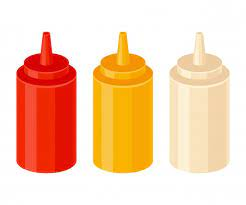 Diálogo en el Supermercado
Empleado: ¡Buenos días! ¿Qué le pongo?              - Goedemorgen, wat kan ik voor u doen?
Cliente: 100 Kg de queso manchego, por favor.     - Ik wil 100 Kg de Manchego kaas,alsjeblieft. 
Empleado: Aquí tiene ¿algo más?                            - Wil u iets anders?
Cliente: Si, 50 kg de jamón York                                - Ja, 50Kg York ham                      
Empleado: Son 23€  ¿Necesita una bolsa?              - Er is €23 Heb u een tas nodig?
Cliente: Sí, gracias.                                                       - Ja, dankt
Empleado: ¿Va a pagar en efectivo o con tarjeta?- betaald u contant of gaat u pinnen. 
Cliente: Con tajeta                                                       - Pinnen, graag.
Empleado: ¡Qué tenga un buen día ¡                        -Fijne dag verder!